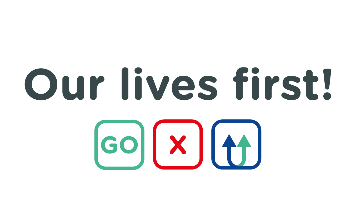 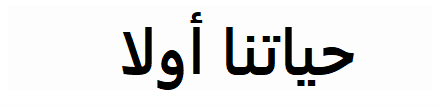 ضوء أخضر للسلامة
هل تم شرح العمل لي؟
2
3
4
1
هل أرى أي شيء مختلف عما هو مخطط له؟
2
هل أفهم مساهمتي في منع وقوع أي حادث؟
أنا مستعد لبدء عملي بأمان
لدي شكوك
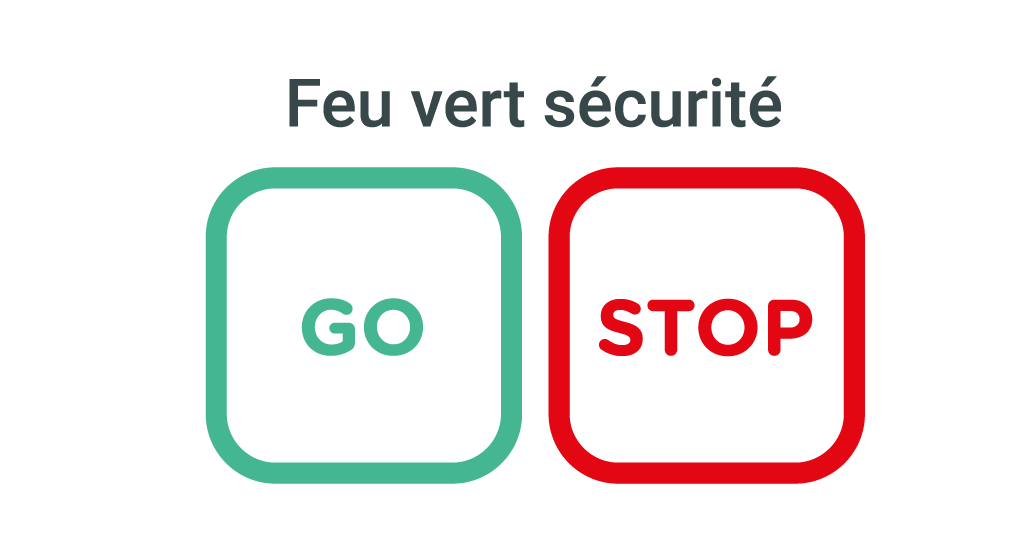 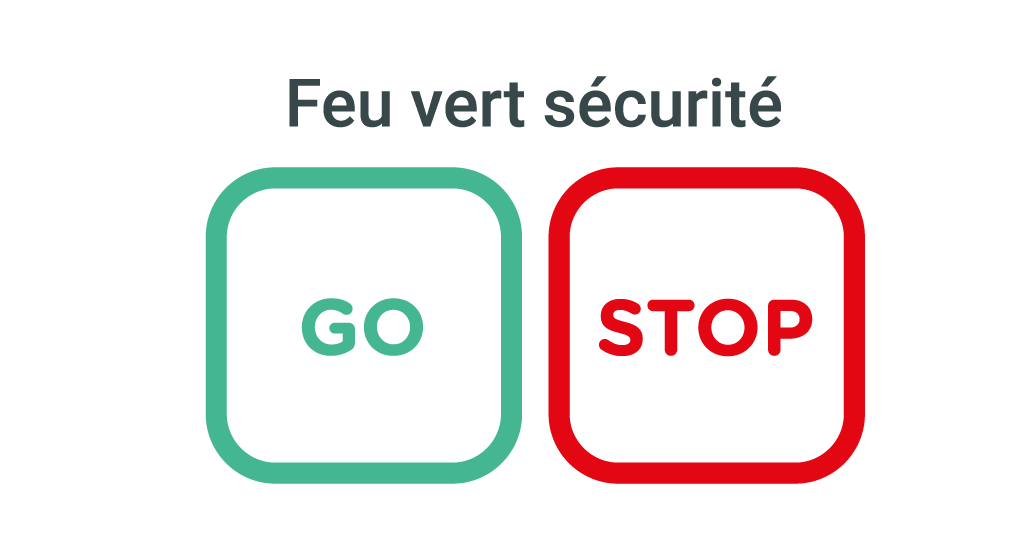 ابدأ
توقف
إبلاغ قائد الفريق
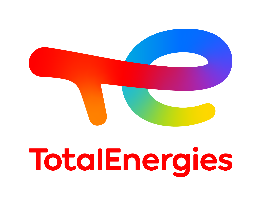 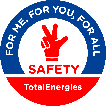